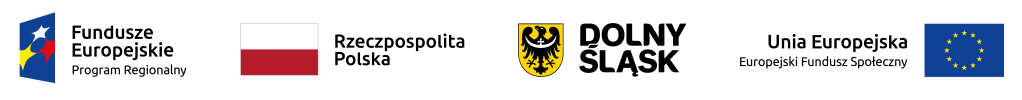 Zasada równości szans i niedyskryminacji, 
w tym dostępności dla osób 
z  niepełnosprawnościami
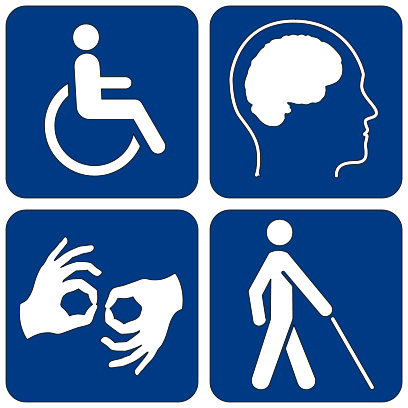 Wrocław, 2019 r.
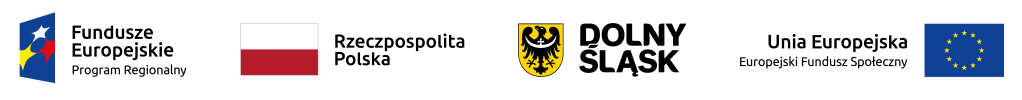 Najważniejsze regulacje
Rozporządzenie PE i Rady 1303/2013 – art. 7
„Państwa członkowskie i Komisja podejmują odpowiednie kroki w celu zapobiegania wszelkim formom dyskryminacji ze względu na płeć, rasę lub pochodzenie etniczne, religię lub światopogląd, niepełnosprawność, wiek lub orientację seksualną podczas przygotowania i wdrażania programów. W procesie przygotowywania i wdrażania programów należy w szczególności wziąć pod uwagę zapewnienie dostępności dla osób z niepełnosprawnościami”.

Rozporządzenie PE i Rady 1304/2013 – art. 8 

Konwencja ONZ o prawach osób niepełnosprawnych - ratyfikowana przez PL w 2012r. „Niepełnosprawność powstaje w wyniku interakcji pomiędzy osobami z dysfunkcjami a barierami środowiskowymi i wynikającymi z postaw ludzkich, będącej przeszkodą dla pełnego uczestnictwa osób niepełnosprawnych w życiu społecznym, na równych zasadach z innymi obywatelami”

Wytyczne w zakresie realizacji zasady równości szans i niedyskryminacji, w tym dostępności dla osób z niepełnosprawnościami oraz zasady równości szans kobiet i mężczyzn w ramach funduszy unijnych na lata 2014-2020

Poradnik - realizacja zasady równości szans i niedyskryminacji, w tym dostępności dla osób z niepełnosprawnościami.
2
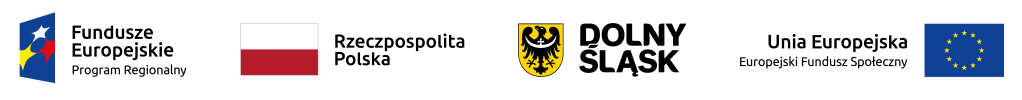 Definicja osoby z niepełnosprawnością w RPO WD
są definiowane w rozumieniu ustawy z dnia 27 sierpnia 1997 r. o rehabilitacji zawodowej i społecznej oraz zatrudnianiu osób niepełnosprawnych (potwierdzeniem niepełnosprawności jest orzeczenie o niepełnosprawności);

a także osoby z zaburzeniami psychicznymi, w rozumieniu ustawy z dnia 19 sierpnia 1994 r. o ochronie zdrowia psychicznego  (potwierdzeniem niepełnosprawności jest orzeczenie lub dokument  poświadczający stan zdrowia wydany przez lekarza, tj. orzeczenie o stanie zdrowia lub opinię).


osoby niepełnosprawne    osoby z niepełnosprawnościami
3
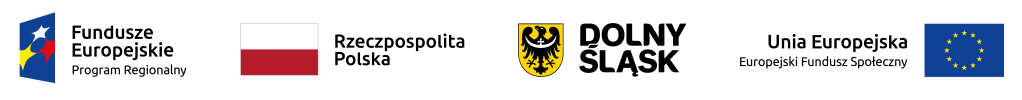 Uczeń/dziecko z niepełnosprawnością  
(projekty w ramach CT10)

 uczeń albo dziecko w wieku przedszkolnym posiadający orzeczenie o potrzebie kształcenia specjalnego wydane ze względu na dany rodzaj niepełnosprawności, oraz

 dzieci i młodzież posiadające orzeczenia o potrzebie zajęć rewalidacyjno-wychowawczych wydawane ze względu na niepełnosprawność intelektualną w stopniu głębokim. 

Orzeczenia są wydawane przez zespół orzekający działający w publicznej poradni psychologiczno-pedagogicznej, w tym poradni specjalistycznej;
4
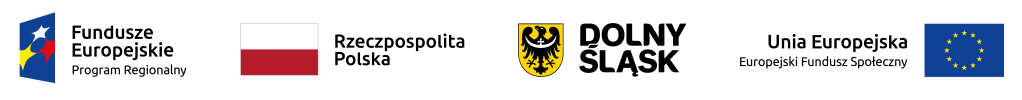 Zasada równości szans i niedyskryminacji, 
w tym dostępności dla osób z niepełnosprawnościami jest weryfikowana przez dwa poniższe elementy (kryterium horyzontalne: Kryterium zgodności z właściwymi politykami i zasadami)


Czy projekt jest otwarty na udział wszystkich osób zainteresowanych uczestnictwem (tj. nie dyskryminuje żadnych grup ze względu na posiadane cechy: płeć, wiek, niepełnosprawność, rasę lub pochodzenie etniczne, wyznawaną religię lub światopogląd, orientację seksualną, miejsce zamieszkania)? 

Czy wszystkie produkty projektu (które nie zostały uznane  za neutralne) będą dostępne dla wszystkich użytkowników w tym dla osób z niepełnosprawnościami?

W zakresie niniejszego kryterium dopuszcza się możliwość skierowania projektu do 
negocjacji w celu poprawy/uzupełnienia kwestii wskazanych w karcie oceny.
5
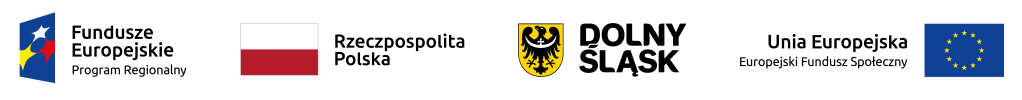 ZAPEWNIENIE DOSTĘPNOŚCI
MECHANIZM RACJONALNYCH USPRAWNIEŃ
dla konkretnych osób/sytuacji, gdy przystąpią do projektu
kiedy pojawia się potrzeba
KONCEPCJA UNIWERSALNEGO PROJEKTOWANIA
dla wszystkich (nie tylko OzN)
z założenia, celowe, zaplanowane
Etap tworzenia Wniosku o dofinansowanie projektu
Etap realizacji Wniosku o dofinansowanie projektu
6
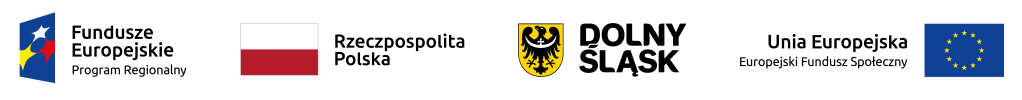 Koncepcja uniwersalnego projektowania
Definicja  ogólna:
Projektowanie produktów, środowiska, programów i usług w taki sposób, by były użyteczne dla wszystkich, w największym możliwym stopniu, bez potrzeby adaptacji bądź wyspecjalizowanego projektowania.

W przypadku planowania projektu w pierwszej kolejności należy dążyć do zapewnienia jego dostępności w oparciu o koncepcje uniwersalnego projektowania.
7
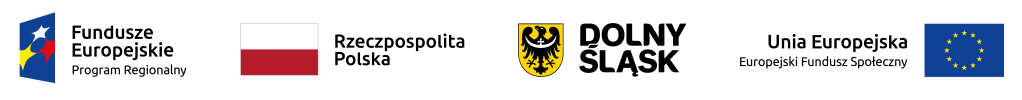 Koncepcja opiera się na 8 regułach
Równe szanse dla wszystkich (równy dostęp do przedmiotów, budynków)

Elastyczność w użytkowaniu (różnorodny sposób użycia przedmiotów)

Proste i intuicyjne użytkowanie (zrozumiałe funkcje)

Postrzegalność informacji (dostępność wzrokowa, słuchowa, dotykowa)

Tolerancja na błędy (minimalizacja ryzyka)

Niewielki wysiłek fizyczny podczas użytkowania 

Rozmiar i przestrzeń wystarczające do użytkowania
Percepcja równości (równoprawny dostęp)
8
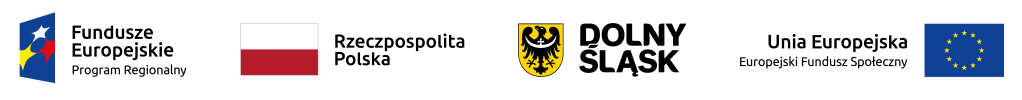 Koncepcja ta jest realizowana przez zastosowanie 
co najmniej standardów dostępności
Standardy dostępności dla polityki spójności 2014-2020 (zał. nr 2 do Wytycznych) – regulują obszar, który podlega interwencji, tj. dotyczy produktów będących przedmiotem projektu.
standard szkoleniowy (szkolenia, kursy, warsztaty, doradztwo)
standard edukacyjny
standard informacyjno – promocyjny
standard cyfrowy
standard transportowy 
standard architektoniczny
9
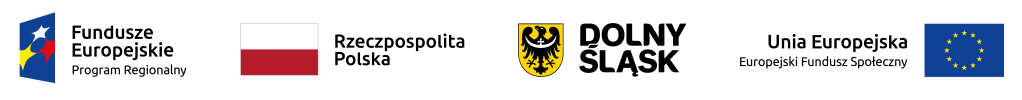 Wszystkie instytucje stosujące Standardy dążą do pełnego zapewnienia dostępności, tak aby uniknąć sytuacji, gdy dostępne materiały edukacyjne znajdują się w budynku niedostępnym dla osoby z niepełnosprawnościami

Poszczególne rodzaje wsparcia mogą wymagać zastosowania więcej niż jednego Standardu np. tworzenie nowych miejsc edukacji przedszkolnej i podniesienie kompetencji nauczycieli to standard edukacyjny w kontekście tworzenia miejsc, standard szkoleniowy to szkolenia w ramach podnoszenia kompetencji nauczycieli i standard cyfrowy jeśli projekt zakłada utworzenie strony internetowej.
10
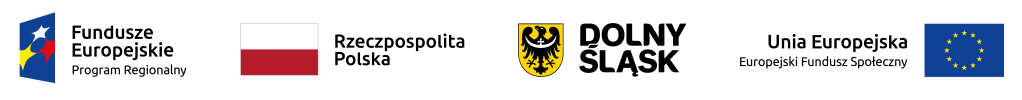 Standard szkoleniowy 
dostępne materiały rekrutacyjne i szkoleniowe 

pytanie o szczególne potrzeby
 
miejsce dostępne architektonicznie 

strona internetowa – standard cyfrowy

Przykłady: 
W przypadku osób z niepełnosprawnością intelektualną należy zapewnić materiały w języku łatwym do czytania lub w innych wersjach alternatywnych (np. w formie rysunku, symboli);
W przypadku osób z niepełnosprawnością ruchową jeśli nie ma innej możliwości należy zapewnić transport tej osoby na miejsce udzielenia usługi, zmiana miejsca realizacji projektu, montaż podjazdów, platform.
11
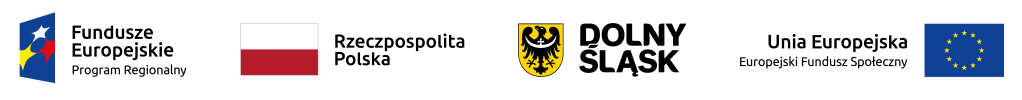 Standard edukacyjny 

szkoła dla wszystkich 

dostępna przestrzeń - sale, biblioteki, świetlice, jadalnie, łazienki, bezpieczne place zabaw 

dostępne podręczniki/materiały dydaktyczne 

komputery i urządzenia medialne 

kompetencje nauczycieli - obszary tematyczne, które powinny być brane pod uwagę w ramach doskonalenia kompetencji pedagogów:
stereotypy i uprzedzenia 
komunikacja oraz strategie nauczania dzieci i młodzieży z niepełnosprawnościami
doświadczenie konsekwencji związanych z niepełnosprawnością
wspierające nowoczesne technologie
12
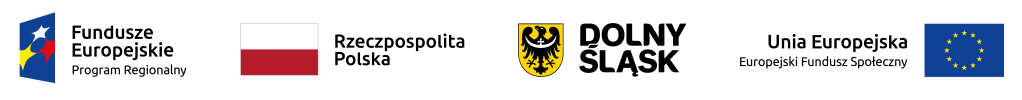 Dla osiągnięcia środowiska sprzyjającego włączeniu osób z niepełnosprawnościami wnioskodawca winien uwzględnić zapisy Standardu edukacyjnego, który zwraca uwagę na to, iż w każdej placówce edukacyjnej mogą pojawić się dzieci/uczniowie/pracownicy lub odwiedzający z niepełnosprawnością, co należy uwzględnić w projekcie poprzez np.:- organizowanie przestrzeni, która uwzględni potrzeby dzieci/uczniów, jak również charakter prowadzonych zajęć (np. dywany, wykładziny trwale przymocowane do podłoża, łagodne oświetlenie, które nie migocze i nie generuje hałasu);

- dostosowania wyposażenia klas i innych sal edukacyjnych do potrzeb osób z niepełnosprawnościami ( stoliki umożliwiające podjechanie wózkiem, meble z regulowaną wysokością, jednobarwne matowe kolory blatów).
13
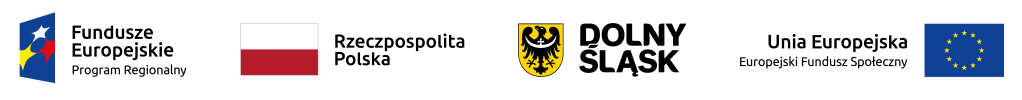 Standard informacyjno – promocyjny

zawiera wymogi pozwalające na udział, zrozumienie i komunikowanie się osób z niepełnosprawnościami

dotyczy wydarzeń, materiałów oraz kampanii medialnych 

komunikacja z uczestnikami jest możliwa przez co najmniej dwa kanały komunikacji (mowa, tekst, miganie itp.) 

materiały z wydarzenia są możliwe do pozyskania dla uczestników w postaci dostępnego pliku 

filmy i multimedia wyświetlane podczas wydarzenia zawierają audiodeskrypcję (tam, gdzie to uzasadnione)
14
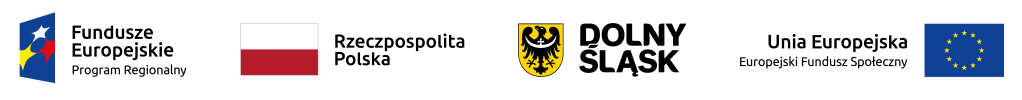 Wnioskodawca jest zobowiązany do:

zapewnienia pętli indukcyjnej i usługi tłumacza na język migowy
zapewnienia dla osoby z niepełnosprawnością wsparcia asystenta
zapewnienia w zakresie materiałów informacyjnych dotyczących miejsca realizacji projektu/wsparcia: co najmniej dwóch kanałów kontaktu z organizatorem (wzrok i słuch), mapy i sposobu dojazdu, dostępności parkingu w tym miejsc postojowych dla osób z niepełnosprawnościami, informacji dotyczących dostępności miejsca (budynku), w którym ma się odbyć wydarzenie.
organizacji wydarzeń o charakterze informacyjno-promocyjnym w miejscach, w których wejście do budynku jest na poziomie terenu wokół budynku, a jeśli w budynku są schody to jest także winda, podjazd, platforma przyschodowa lub wózek schodowy ręczny i przeszkolony w jego obsłudze personel; na kondygnacjach dostępnych dla osób z niepełnosprawnością znajdują się przystosowane toalety i o ile to możliwe na korytarzach nie ma wystających gablot i innych elementów które mogą przeszkadzać w poruszaniu się.
15
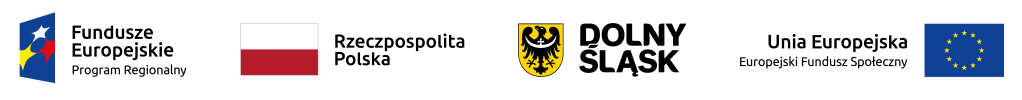 Standard architektoniczny

Szczegółowe zalecenia dla budynków, miejsc organizacji projektu czy stanowisk postojowych dla samochodów osób z niepełnosprawnościami zostały ujęte w Standardzie architektonicznym, i tak np. :

w przypadku parkingów o nawierzchni ażurowej stanowiska postojowe dla osób z niepełnosprawnościami mają nawierzchnię pełną (bez otworów) lub należy przewidzieć po obu stronach miejsca parkingowego pasy wyłożone nawierzchnią pełną o szerokości 1 m;

wokół głównego wejścia zapewniona jest swoboda poruszania się osobom z niepełnosprawnościami, tzn. miejsce na pole manewru przed i po wejściu ma wymiary co najmniej 150 cm x 150 cm;
16
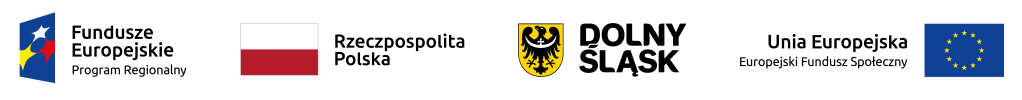 drzwi dźwigu osobowego oraz ich obramowanie powinny być oznakowane w sposób kontrastowy w stosunku do otoczenia. Na drodze dojścia do dźwigu należy zastosować system nawierzchniowych oznaczeń fakturowych prowadzący do panelu przywoławczego;

w przypadku aranżacji i zagospodarowywania przestrzeni, po której mogą poruszać się osoby z niepełnosprawnościami konieczne jest wprowadzenie elementów ułatwiających samodzielną orientację, poruszanie się oraz znalezienie drogi do celu, do których należy zaliczyć co najmniej: projektowanie systemu identyfikacji wizualnej (oznaczenia, piktogramy), uwzględniającego możliwe ograniczenia użytkowników.
17
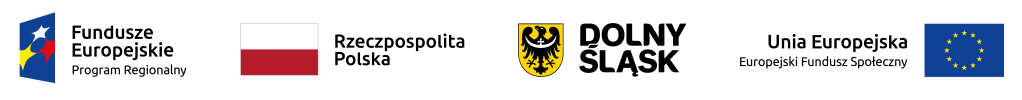 Standard transportowy 
Kolej: 
Drzwi, toalety, przejścia, sygnalizacja 

Transport publiczny miejski: 
Drzwi, kasowniki, sygnalizacja, zatoki, perony i wagony metra 

Infrastruktura transportowa: 
Dworce, przystanki, zajezdnie, chodniki, przejścia, parkingi 

Jest to standard skierowany  przede wszystkim do projektów wdrażanych w ramach EFRR. Obliguje on wnioskodawców do zachowania dostępności w obszarze infrastruktury komunikacji publicznej, infrastruktury transportu kolejowego oraz taboru miejskiego. Wykazany obszar winien być dostosowany do potrzeb osób z niepełnosprawnościami oraz o ograniczonej możliwości poruszania się.
18
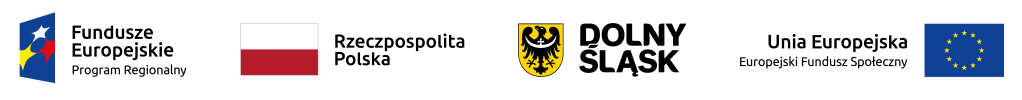 Standard cyfrowy

Strony internetowe
Aplikacje desktopowe/mobilne 
Dokumenty elektroniczne 
Multimedia (aplikacje, video, gry) 
Sprzęt informatyczny ogólnego przeznaczenia (komputery, tablety, telefony…) 
Sprzęt informatyczny szczególnego przeznaczenia (biletomaty, infomaty, nawigatory…) 

Wszystkie zasoby cyfrowe (w tym serwisy internetowe, aplikacje desktopowe/mobilne, dokumenty elektroniczne, multimedia, sprzęt informatyczny ogólnego oraz szczególnego przeznaczenia), które będą tworzone w ramach projektów  muszą spełniać kryteria dostępności opisane w Standardzie cyfrowym. Zastosowanie niniejszych standardów pozwoli na  wygodne, intuicyjne korzystanie z  tych zasobów osobom z różnymi rodzajami niepełnosprawności.
19
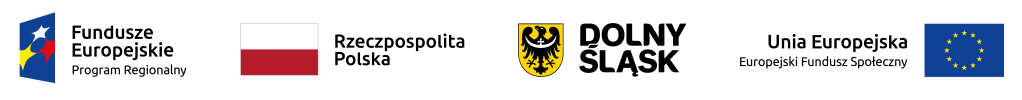 Przykładowe zapisy Standardu cyfrowego obowiązujące wnioskodawcę:- treści nietekstowe, takie jak zdjęcia, rysunki, schematy (…) muszą posiadać tekst alternatywny, który zawiera wszystkie istotne dla użytkownika informacje np. dane widoczne w wykresie czy opis okolicy widocznej na zdjęciu;
- umieszczone nagrania dźwiękowe (przemówienia, wywiady) muszą być uzupełnione o plik tekstowy zawierający te same informacje wraz z informacjami o istotnych dźwiękach takich jak oklaski, śmiech, odgłosy tła;
- kolor nie jest wykorzystywany jako jedyny wizualny sposób przekazywania szczególnych informacji. Muszą być one udostępnione także w inny sposób na przykład w treści tekstowej. Przykładowo błędnie wypełnione pole w formularzu nie może być oznaczony jedynie kolorem czerwonym lecz przy takim polu należy umieścić tekstowy komunikat o błędzie.
20
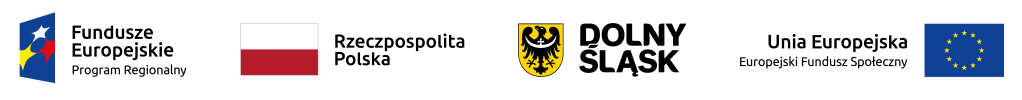 Mechanizm racjonalnych usprawnień
To konieczne i odpowiednie zmiany oraz dostosowania, w celu zapewnienia możliwości korzystania (dostępności) dla osób z niepełnosprawnościami z wszelkich praw człowieka i podstawowych wolności.

Mechanizm racjonalnych usprawnień 
 pojawia się na etapie realizacji projektu
21
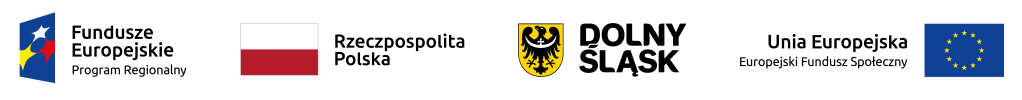 Możliwość finansowania specyficznych usług nieprzewidzianych z góry we wniosku o dofinansowanie projektu, lecz uruchamianych wraz z pojawieniem się w projekcie (w charakterze uczestnika lub personelu) osoby z niepełnosprawnością.

Wnioskodawca może skorzystać z przesunięcia środków w budżecie lub wnioskować o zwiększenie wartości projektu. Maksymalny koszt mechanizmu racjonalnych usprawnień na jedną osobę w projekcie wynosi 12 000 złotych brutto.

Koszty te muszą być pokrywane z puli  środków w ramach kosztów bezpośrednich. 

Ponosząc wydatki na mechanizm racjonalnych usprawnień, beneficjent jest zobowiązany do uzasadnienia konieczności poniesienia takich kosztów z zastosowaniem najbardziej efektywnego dla danego przypadku sposobu.
22
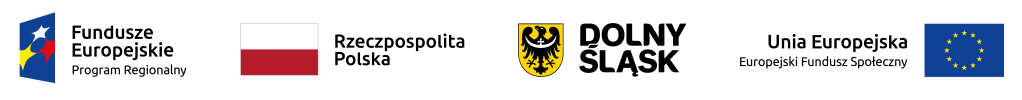 Projekty ogólnodostępne
W projektach ogólnodostępnych, w przypadku wystąpienia potrzeby sfinansowania kosztów wynikających z posiadanych niepełnosprawności przez uczestników (lub personel) projektu, wnioskodawca korzysta z przesunięcia środków w projekcie lub wnioskuje o zwiększenie wartości projektu w ramach skorzystania z mechanizm racjonalnych usprawnień. 

Co istotne, wnioskodawca w projektach ogólnodostępnych nie powinien zakładać, że w projekcie nie wystąpi udział osób z niepełnosprawnością. Ale taż nie powinien zakładać osiągnięcia określonych celów dla osób z niepełnosprawnością ani planować określonych wydatków na te cele w budżecie, gdyż de facto nie wie czy ta grupa uczestników rzeczywiście pojawi się w projekcie.
23
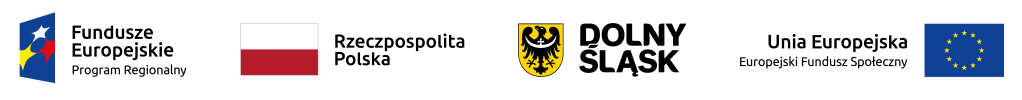 Projekty dedykowane
wyłącznie na osoby z niepełnoprawnościami  lub 
w których założono określony % udziału osób z niepełnosprawnościami z rozpoznanymi potrzebami.
Projekty skierowane:
24
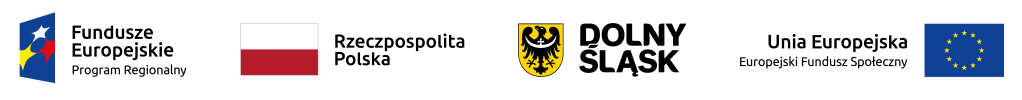 W projekcie dedykowanym wnioskodawca ma możliwość uwzględnienia wydatków na zapewnienie dostępności (np. montaż platformy) czy dostosowanie projektu już na etapie sporządzania wniosku o dofinansowanie. Wówczas limit 12 tys. zł. na uczestnika nie obowiązuje, gdyż nie jest to mechanizm racjonalnych usprawnień, a zaprojektowanie wsparcia na zasadzie uniwersalnego projektowania czyli w oparciu o Standardy dostępności. 


Jednocześnie konieczne jest wskazanie w projekcie diagnozy potrzeb danej grupy osób z niepełnosprawnością oraz zaplanowanie działań i wskaźników adekwatnych do skali środków przeznaczonych na wsparcie bezpośrednie osoby.


Jednakże w projekcie dedykowanym, którego założenia przygotowano na zasadzie uniwersalnego projektowania możliwe jest wykorzystanie mechanizmu racjonalnych usprawnień np. gdy w projekcie dedykowanym osobom niesłyszącym, pojawi się uczestnik z dodatkową dysfunkcją - np. z niepełnosprawnością ruchową.
25
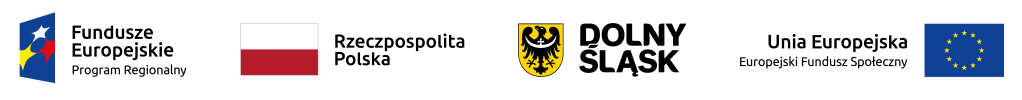 Neutralność produktów projektu
Neutralność projektu nie istnieje natomiast neutralność produktu jest sytuacją rzadką oraz wyjątkową ponieważ odbiorcą  każdego z produktów projektu może być osobą z niepełnosprawnością. 

Należy pamiętać, że pomimo iż projekt może nie zakładać bezpośredniej pomocy osobom o różnych potrzebach funkcjonalnych, to jednak trwałe efekty takich projektów będą służyć wszystkim, również osobom z niepełnosprawnościami.

Jeżeli jednak Wnioskodawca uznaje, że  produkty jego projektu mają neutralny wpływ na realizację tej zasady, wówczas musi zostać to  udowodnione (wykazane) w treści wniosku o dofinansowanie.  
Trzeba wykazać, że nasz produkt nie ma bezpośrednich użytkowników.
26
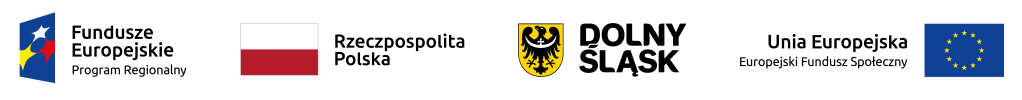 Jeżeli wnioskodawca deklaruje, że jego projekt nie realizuje zasady dostępności dla osób z niepełnosprawnościami tj. deklaruje neutralność produktu względem zasady, wówczas z listy rozwijanej w pkt. 1.20 Typ projektu powinien wybrać opcję:  

Projekt, w którym nie stosuje się zasady dostępności dla osób z niepełnosprawnościami.
27
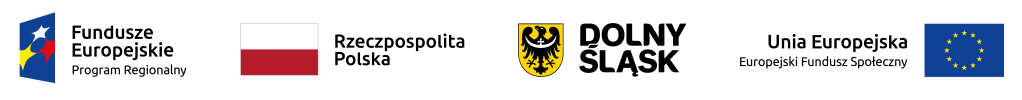 Uwaga ważne: Należy zapoznać się z instrukcją wypełniania wniosków!


We wniosku o dofinansowanie projektu wymaga się wykazania pozytywnego wpływu realizacji projektu na zasadę różności szans i niedyskryminacji, w tym dostępności dla osób z niepełnosprawnościami.


W każdym projekcie należy wybrać z listy rozwijanej wskaźnik produktu Liczba projektów, w których sfinansowano koszty racjonalnych usprawnień dla osób z niepełnosprawnościami. Wskaźnik ten monitoruje wszystkie projekty tj. projekty ogólnodostępne i projekty dedykowane. Zarówno te projekty, w których na wstępie przewidziano działania usprawniające jak i te, które na etapie wdrażania uruchomiły mechanizm racjonalnych usprawnień.

W pkt. 3.2 GRUPY DOCELOWE - osoby, które zostaną objęte wsparciem, należy opisać również z punktu widzenia cech istotnych dla zadań przewidzianych do realizacji w ramach projektu, takich jak np. wiek, status zawodowy, wykształcenie, płeć, niepełnosprawność.

REKRUTACJA - powinna zostać przeprowadzona w sposób umożliwiający wzięcie udziału w tym procesie jak i samym projekcie każdej zainteresowanej osobie. Wiadomości o projekcie powinny być zamieszczane na stronach/portalach internetowych, z których korzystają osoby z niepełnosprawnościami np. www.niepelnosprawni.pl,  www.bezbarier.pl. www.glusitv.pl, www.fundacjavismaior.pl.
28
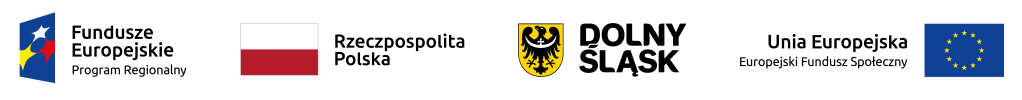 ZIDENTYFIKOWANE BARIERY - przy opisie barier należy uwzględniać bariery utrudniające lub uniemożliwiające udział w projekcie osobom z niepełnosprawnościami. 

Są to w szczególności :

bariery wynikające z braku świadomości nt. potrzeb osób z różnymi rodzajami niepełnosprawności (inne potrzeby mają osoby z niepełnosprawnością ruchową, inne osoby niewidome czy niesłyszące, a jeszcze inne osoby z niepełnosprawnością intelektualną), 
bariery wynikające z braku dostępności, w szczególności do transportu, przestrzeni publicznej i budynków (np. brak podjazdów, wind, sygnalizacji dźwiękowej dla osób niewidzących itp.), 
materiałów dydaktycznych, zasobów cyfrowych (np. strony internetowe i usługi internetowe m.in. e-learning niedostosowane do potrzeb osób niewidzących i niedowidzących), niektórych środków masowego przekazu przez konkretne grupy osób z niepełnosprawnościami (np. radio dla osób niesłyszących).
29
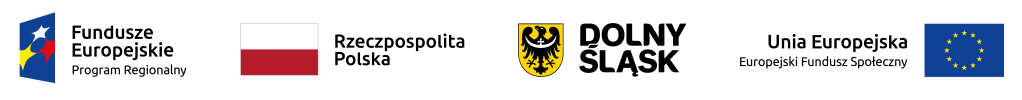 W pkt. 4.1 ZADANIA – wskazanie w jaki sposób projekt uwzględnia formy wsparcia dla osób z niepełnosprawnościami. Możliwe do realizacji działania w tym zakresie to np. zastosowanie mechanizmu racjonalnych usprawnień. Należy także opisać dostępność produktów projektu, eliminowanie czynników ograniczające dostępność.

Pkt. 4.3 POTENCJAŁ WNIOSKODAWCY I PARTNERÓW- w Instrukcji zamieszczono przykłady zapisów odnośnie potencjału i sposobu zarządzania projektem, których wskazanie w treści wniosku może świadczyć o dostępności projektu dla osób z niepełnosprawnościami 

Pkt. 4.4 DOŚWIADCZENIE WNIOSKODAWCY I PARTNERÓW - o ile to możliwe, w tej części wniosku należy wykazać również dotychczasowe doświadczenie wnioskodawcy i partnerów w zakresie realizacji tożsamych działań na rzecz osób z niepełnosprawnością oraz realizacji projektów dostępnych.
30
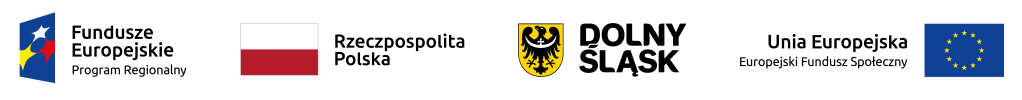 Ponadto proszę pamiętać, aby uwzględniać zasadę dostępności w procesie zlecania zamówień publicznych – odpowiednie zapisy SIWZ, stosowanie klauzul społecznych promujących m.in. zatrudnienie osób z niepełnosprawnościami. 

klauzuli zastrzeżonej - umożliwiającej zastrzeżenie przez zamawiającego możliwości udziału w postępowaniu o udzielenie zamówienia publicznego wyłącznie dla podmiotów, w których ponad 50% zatrudnionych stanowią osoby z niepełnosprawnościami;

klauzuli zatrudnieniowej - dającej zamawiającemu możliwość nałożenia na wykonawcę wymogu zatrudnienia przy realizacji przedmiotu zamówienia osób znajdujących się w trudnej sytuacji na rynku pracy.



Szczegółowe informacje w tym przykładowy katalog klauzul społecznych  znajduje się 
w  regulaminie konkursu (dot. usług cateringowych, usług sprzątania, usług poligraficznych, zamówienie materiałów informacyjno-promocyjnych).
31
.
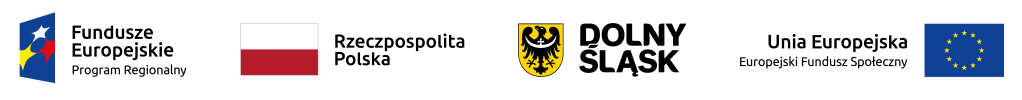 W jakich przypadkach projekt nie realizuje zasady dostępności? 


nie ma żadnych informacji we wniosku o dofinansowanie projektu; 

informacje wskazują, że projekt może dyskryminować, np. niezasadna neutralność produktu poprzez zakładanie, że użytkownikami tego produktu będą wyłącznie osoby z niepełnosprawnością słuchu, niegwarantujące dostępu produktu osobom z niepełnosprawnością sprzężoną; 

stosowanie ogólnych sformułowań, np. projekt jest zgodny z zasadą równości szans, projekt jest dostępny dla wszystkich;
32
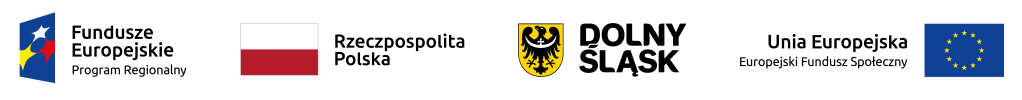 Urząd Marszałkowski Województwa Dolnośląskiego
Departament Funduszy Europejskich
Wydziała Zarządzania RPO
      
Więcej informacji znajduje się na stronie http://rpo.dolnyslask.pl/ w zakładce Poznaj Fundusze Europejskie bez barier


Dziękuję za uwagę
Magdalena Danowska
koordynatorka równości szans i niedyskryminacji osób z niepełnosprawnościami
magdalena.danowska@dolnyslask.pl
33